Бюджет для граждан
городское поселение Октябрьское 
за 2014 год
Бюджет – форма образования и расходования денежных средств, предназначенных для финансового обеспечения задач и функций государства и местного самоуправления.

	Доходы бюджета – поступающие в бюджет денежные средства.

	Расходы бюджета – выплачиваемые из бюджета денежные средства.
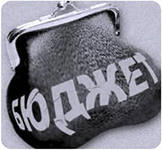 Дефицит бюджета – превышение расходов над его доходами.



	Профицит бюджета – превышение доходов бюджета над его расходами.
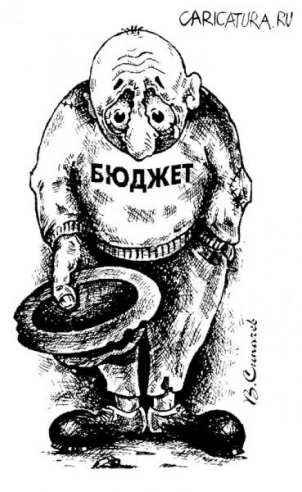 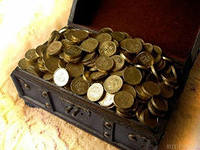 Основные параметры первоначального бюджета гп Октябрьское на 2014 год и плановый период 2015-2016 гг.
в тыс. рублей
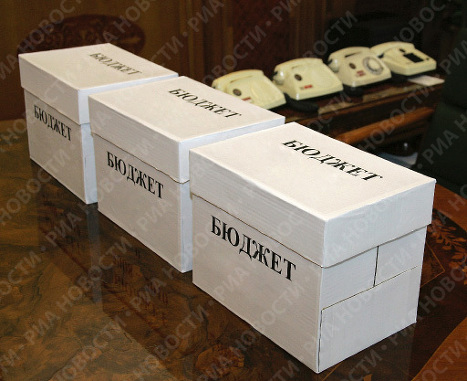 Основные параметры бюджета гп Октябрьское на 2014 год и плановый период 2015-2016 гг.
в тыс. рублей
Расходы бюджета гп Октябрьское на 2014 год и плановый период               2015 и 2016 гг. по уточненному плану от 30.12.2013 г.
Исполнение бюджета гп Октябрьского
Исполнение доходной части бюджета                 гп Октябрьское за 2014 г.
Исполнение расходной части бюджета                  гп Октябрьское за 2014 г.
Подготовлено по материалам:
Решение Совета депутатов от 30.12.2013 г. № 26 «О бюджете муниципального образования городское поселение Октябрьское на 2014 год и плановый период  2015 и 2016 годов»;
Решение Совета депутатов от 22.05.2014 г. № 47 «Об утверждении отчета об исполнении бюджета муниципального образования городское поселение Октябрьское за 1 квартал 2014 года»;
 Решение Совета депутатов от 25.07.2014 г. № 53 «Об утверждении отчета об исполнении бюджета муниципального образования городского поселение Октябрьское за 1 полугодие 2014 года»
Решение Совета депутатов от 26.11.2014 г. № 70 «Об утверждении отчета об исполнении бюджета муниципального образования городского поселение Октябрьское за 9 месяцев 2014 года»
Решение Совета депутатов от 28.04.2015 г. № 100 «Об утверждении отчета об исполнении бюджета муниципального образования городского поселение Октябрьское за 2014 год»